DDPO Legal Network meeting – Creative use of the Equality Act 2010How the Equality Act 2010 applies to housing in the context of disabled personsNick Webster, Associate solicitor, Leigh Day
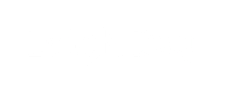 Disability
s.6 of the Act defines a ‘disability’ as:
(1)A person (P) has a disability if—
(a)P has a physical or mental impairment, and
(b)the impairment has a substantial and long-term adverse effect on P's ability to carry out normal day-to-day activities.

This is supplemented by Schedule 1 of the Act.
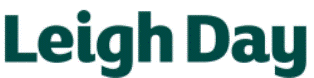 Potential claims in a premises/services disability context
Direct discrimination (s13) – treating a disabled person less favourably because of their disability than have or would treat a non-disabled person in same circumstances
Discrimination arising from disability (s15) – treating a disabled person unfavourably because of something arising from their disability, and this treatment cannot be objectively justified
Indirect discrimination (s19) – applying a provision, criterion or practice, which applies to all but places disabled persons at a particular disadvantage and the individual disabled person at that disadvantage, and cannot be objectively justified
Failure to make reasonable adjustments (s20/21) - a duty to make reasonable adjustments may arise in three circumstances: 1) the application of a provision, criterion or practice; 2) the provision of an auxiliary aid; 3) altering a physical feature (where applicable)
Harassment (s26) – unwanted conduct related to disability which has the purpose or effect of violating that person’s dignity or creating a hostile, intimidating, offensive or humiliating environment, and it was reasonable to have that effect
Premises – Part 4 of the Act
s.35 – Management – including use of a ‘benefit or facility’ 
s.36 – controllers of let premises / premises to let – common parts not covered
Schedule 4 – altering physical features not covered; adjusting discriminatory term(s) of a lease
‘physical feature’ does not include provision of sign / notice, placement tap / door handle, door bell / door entry system, or change to colour of surface
Tenant responsible for cost of adjustment(s)
Services – Part 3 of the Act
s.29 – ‘section of the public’ & “purely private character” – Charter & Ors v Race Relations Board 1973
Anticipatory duty
Schedule 2 – duty extends to altering physical feature
Key differences
1) Anticipatory vs reactionary duty
2) Managers of properties to let etc do not have a duty to alter physical features 
3) Premises encompasses numerous different types of tenancy / residential property situations, and the duty / requirements differ 
4) Cost – in premises tenant has to meet cost; in services,  the service provider has to pay. Consider DFGs
Time limit
s118 – 6 months from act complained of or, in regard to the making of adjustments, a refusal or an act inconsistent with the making of adjustments
s123(3) – conduct extending over a period (‘continuing act’)
Just and equitable extension
Remedy
Declaration (no recommendations)
Injunctive relief
Damages for injury to feelings
Costs
When does the Act not apply?
Short stays
Common parts
Owner occupier
Small premises
Other considerations
Rights under a tenancy agreement 
Local authority may be able and willing to assist
James Plummer v RHFL
What is a service provider?
Indirect discrimination
Time limit
Injury to feelings
Smalies v Clewer Court Residents Ltd
Sch 4 para 2(7) – consent vs works